ГБОУ СОШ № 585 Кировского района Санкт-ПетербургаПодготовка к ГИАпо русскому языку в 5-6 классах
Санкт-Петербург
2013 год
Данная работа содержит рекомендации для учителей     по подготовке учащихся           к выполнению частей А и В экзамена в формате ГИА        по русскому языку                       в 5-6 классах
Какими могут быть шаги учителя в 5-6 классах   для подготовки к будущему экзамену в формеГИА в 9 классе?
Возможная пошаговая схема по подготовке к ГИА
Ознакомление учителя с изменениями в КИМ ГИА по русскому языку в текущем году и их анализ.

 Проведение беседы с учащимися и родителями о необходимости подготовительной работы к ГИА по русскому языку с 5-6 классов.

ознакомление учащихся и родителей 5-6 классов со структурой и содержанием ГИА;
информирование о приоритетности лингвистических знаний и умений учащихся по русскому языку для успешного выполнения частей А и В будущего экзамена (см следующий слайд);
Возможная пошаговая схема по подготовке к ГИА
Работа проверяет лингвистическую компетенцию учащихся (знания о языке и речи; умение применять лингвистические знания в работе с языковым материалом, а также опознавательные, классификационные, аналитические учебно-языковые умения и навыки). О степени сформированности языковой компетенции говорят умения и навыки учащихся, связанные с соблюдением языковых норм (лексических, грамматических, стилистических, орфографических, пунктуационных). 
Коммуникативная компетенция проверяется в работе на уровне владения учащимися продуктивными и рецептивными навыками речевой деятельности.
Из «Спецификации контрольных измерительных материалов для проведения      в 2013 году ГИА по РУССКОМУ ЯЗЫКУ обучающихся, освоивших основные общеобразовательные программы основного общего образования».
Возможная пошаговая схема по подготовке к ГИА
ознакомление учащихся и родителей с нормами оценивания ГИА; 
ознакомление учащихся и родителей с демонстрационной версией диагностической работы для соответствующего класса;
рассказ о требованиях учителя, нацеленных на повышение уровня не только практической грамотности, но и  лингвистической компетенции учащихся (введение лингвистической терминологии, обозначение орфограмм и пунктограмм,  опросы на знание теоретического материала, следование алгоритмам, схемам и таблицам, предложенным учителем для использования и запоминания правил и т.д.).
Возможная пошаговая схема по подготовке к ГИА
Создание системы углубленной работы по темам курса, включенным в проверяемые элементы содержания КИМ.

Подбор теоретического и практического материалов пропедевтического (опережающего) характера при изучении русского языка и литературы (например, по теме «Средства языковой выразительности») в 5 – 6 классах и его использование.

Подбор учителем и выполнение учащимися заданий по программе курса в формате ГИА (существующие тесты и задания, созданные учителем)
Возможная пошаговая схема по подготовке к ГИА
После каждой выполненной тренировочной работы ученики заштриховывают клеточки, где их постигла неудача. 
Ученик по этим результатам может проанализировать свои знания и умения и нацелить себя на более упорную работу по данной теме. 
Это дает возможность и учителю увеличить количество заданий по тем темам, которые хуже усвоены.
Возможно создание индивидуальной сетки-схемы (диагностической карты) выполнения тренировочных заданий для самоанализа каждого учащегося. 

Конечно, таблица может содержать другое количество заданий, с учетом изученных тем.
Шамова Л.И.
Что может помочь учителю в подготовке к выполнению учащимися конкретных заданий А и В на будущем экзамене?
А1.  Текст как речевое произведение. Смысловая и композиционная целостностьтекста. Анализ текста
Вам поможет:
комплексный анализ текста на уроках русского языка и литературы.
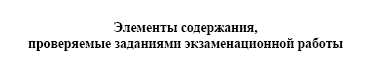 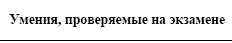 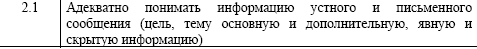 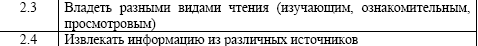 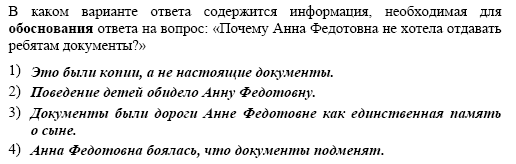 Спецификация. Кодификатор. Демоверсия.
А2. Анализ текста. Лексическое значение слова
Вам помогут:
работа по введению новой лексики;
работа с толковым словарем на уроке  и дома.
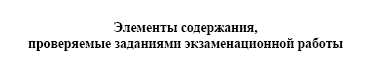 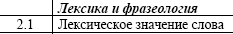 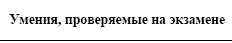 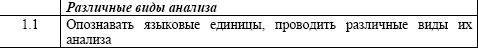 Спецификация. Кодификатор. Демоверсия.
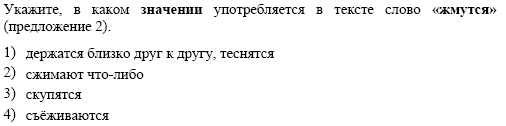 А3. Выразительные средствалексики и фразеологии.Анализ средств выразительности
Вам помогут:
максимально полный справочный материал     по выразительным средствам;
практическая работа        на уроках литературы        и русского языка по опознаванию и анализу средств выразительности.
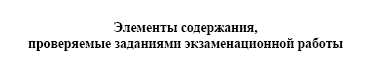 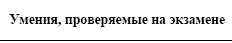 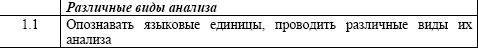 Спецификация. Кодификатор. Демоверсия.
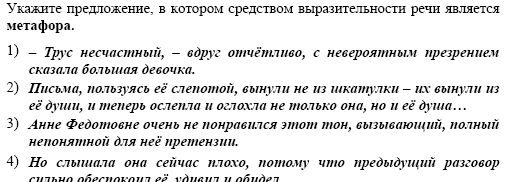 А4. Фонетика. Звуки и буквы.Фонетический анализ слова
Вам помогут:
расширение перечня слов для фонетического  разбора с учетом разнообразия  фонетических процессов в слове;
систематическое выполнение краткого фонетического анализа (запись транскрипции);
использование авторской презентация Г.Т. Егораевой          с материалами по фонетике           к заданию А4 ГИА.
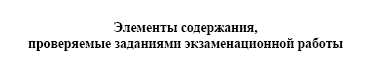 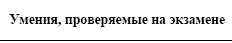 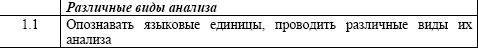 Спецификация. Кодификатор. Демоверсия.
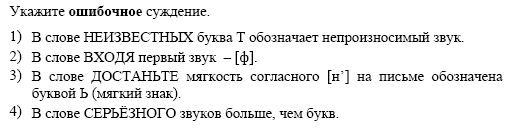 А5. Правописание корней.Правописание словарных слов
Вам помогут:
справочный материал по чередованию гласных в корне слова (таблица с полным перечнем корней );
работа по выявлению омонимичных корней для правильной их классификации.
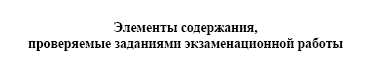 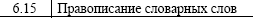 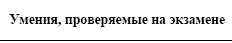 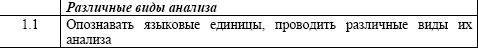 Спецификация. Кодификатор. Демоверсия
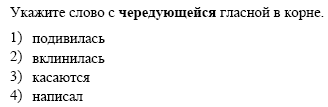 А6. Правописание приставок.Слитное, дефисное, раздельное написание
Вам помогут:
максимально полный справочный материал по правописанию приставок и букв на стыке приставки и корня;
выполнение морфемного  и орфографического разборов.
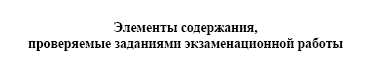 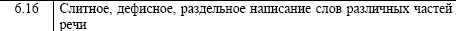 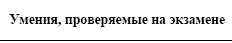 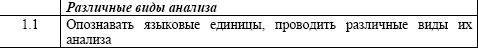 Спецификация. Кодификатор. Демоверсия.
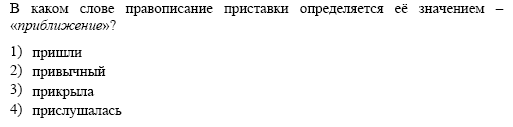 А7. Правописание суффиксовразличных частей речи (кроме -Н-/-НН-).Правописание -Н- и -НН- в различных частях речи. Правописание личных окончаний глаголов и суффиксов причастий настоящего времени
Вам помогут:
максимально полный справочный материал по данным темам, изучаемым в 5-6 классах, и по теме «Система частей речи в русском языке»;
выполнение морфологического, морфемного и орфографического разборов.
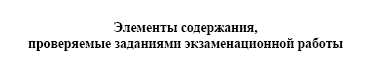 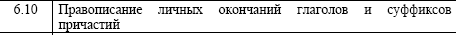 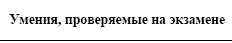 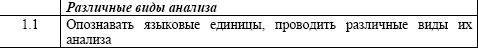 Спецификация. Кодификатор. Демоверсия
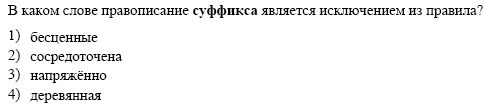 В1. Лексика и фразеология. Синонимы. Фразеологическиеобороты. Группы слов попроисхождению и употреблению
Вам помогут:
систематическая работа по обогащению речи учащихся на уроках русского языка и литературы;
работа со словарем синонимов.
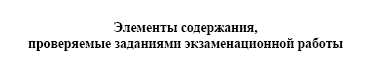 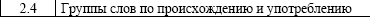 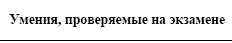 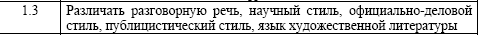 Спецификация. Кодификатор. Демоверсия
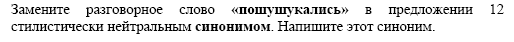 В2. Словосочетание
Вам помогут:
введение и использование понятия «грамматические синонимы»               с 5-6 классов;
систематическая работа по замене словосочетаний синонимичными.
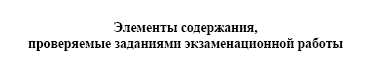 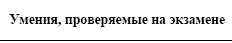 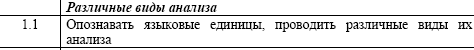 Спецификация. Кодификатор. Демоверсия
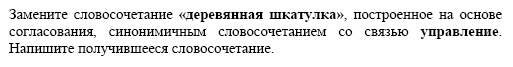 В3. Предложение. Грамматическая (предикативная) основа предложения. Подлежащее и сказуемое как главные члены предложения
Вам помогут:
выполнение синтаксического и пунктуационного разборов;
подбор предложений для разбора с учетом разнообразия  частей речи, выступающих в роли главных членов;
использование авторской презентация Г.Т. Егораевой          с материалами по теме «Грамматическая основа предложения»
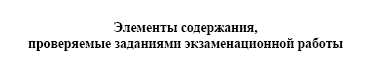 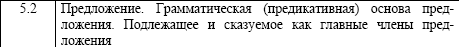 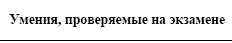 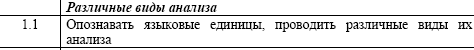 Спецификация. Кодификатор. Демоверсия
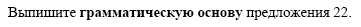 В4. Осложнённое простоепредложение
Вам помогут:
введение  и использование терминов «обособленный член», «осложненное предложение» и др.  начиная с 5 класса.
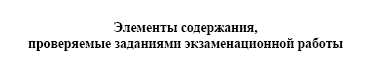 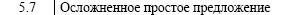 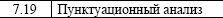 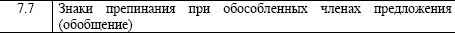 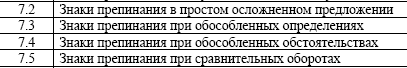 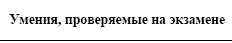 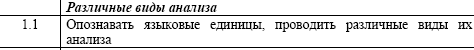 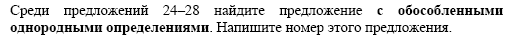 Спецификация. Кодификатор. Демоверсия
Задания В5-В9
Данная группа заданий  ориентирована на темы, изучаемые учащимися в полном объеме в 8-9 классах. 
Однако путем постоянных тренировок можно научить и учеников 5-6 классов  находить вводные конструкции и различать сложные предложения с различными видами связи.
Школьники учатся составлять схемы сложных предложений. А сильные ученики довольно успешно могут задать вопрос от главного предложения к придаточному, что поможет в дальнейшем при изучении сложноподчиненных предложений в 9 классе.
Какие пособия могут помочь учителю в подготовке                  к тестированию                               в формате ГИА?
Тесты и тренировочные работы
5 класс

Бутыгина Н.В. Русский язык. 5 класс. Тематические тестовые задания для подготовки к ГИА (2012) http://www.proshkolu.ru/user/ahm-anu/file/3277195/&newcomment=4647892#comment4647892

Бутыгина Н.В. Готовимся к ГИА. Русский язык. 5 класс. Итоговое тестирование в формате экзамена (2012) http://www.proshkolu.ru/user/ahm-anu/file/3277202/

Черногрудова Е.П. Тесты по русскому языку. 5 класс к учебнику Ладыженской Т.А. (2013)
http://www.proshkolu.ru/user/ahm-anu/file/3904872/

Русский язык. 5 класс. КИМы (сост. Егорова Н.В.) 2010    
http://www.proshkolu.ru/user/ahm-anu/file/2508016/
Львов В.В., Гостева Ю.Н. Тесты по русскому языку. 5 класс к учебнику Львовой С.И., Львова В.В. (2013) http://www.proshkolu.ru/user/ahm-anu/file/3962995/

Демо РЯ 5 класс повышенный уровень апрель 2013
http://www.proshkolu.ru/club/metodist001/file2/4445565/

Демо РЯ 5 класс базовый уровень апрель 2013 http://www.proshkolu.ru/club/metodist001/file2/4445561/
Тесты и тренировочные работы
6 класс

Бутыгина Н.В. Русский язык. 6 класс. Тематические тестовые задания для подготовки к ГИА (2012) http://www.proshkolu.ru/user/ahm-anu/file/3277215/

Бутыгина Н.В. Готовимся к ГИА. Русский язык. 6 класс. Итоговое тестирование в формате экзамена (2012) http://www.proshkolu.ru/user/ahm-anu/file/3277220/

Русский язык. 6 класс. КИМы (сост. Егорова Н.В.) 2010 http://www.proshkolu.ru/user/ahm-anu/file/2508034/

6 класс. Демонстрационный вариант.  Спецификация
http://www.statgrad.org/publication/342
Дополнительные материалы (5-7 классы)
http://www.proshkolu.ru/user/mishenkoV/file/1586554/
Тропы 5 класс.zip
Здесь представлены 6 презентаций, которые могут быть использованы в начальной школе и в 5 классе на уроках изучения средств выразительности (анафора, метафора, олицетворение, эпитет, синоним, сравнение). Автор: Мищенко С.Н.

http://www.proshkolu.ru/user/mishenkoV/file/1586476/
Проектная деятельность на уроках русского языка ГИА С2.1.zip
Проект предназначен для обучения написанию сочинения-рассуждения на лингвистическую тему и может быть использован при систематизации знаний учащихся по орфографии, пунктуации и лексике при подготовке к итоговой аттестации. 
Автор: Мищенко С.Н.
 
http://www.proshkolu.ru/user/mishenkoV/file/2244985/&newcomment=4647843#comment4647843
Приёмы сжатия текста. 6 класс.zip
Презентация содержит материал для обучения сжатому изложению в рамках подготовки к ГИА, отражает все этапы работы с текстом. Автор: Мищенко С.Н.

http://www.proshkolu.ru/user/mishenkoV/file/2376090/
Обучение сжатому изложению в 5-6 классах.zip
При обучении сжатому изложению повторяется следующий материал: тема, проблема текста; стили и типы речи, приёмы сжатия текста, тропы.Автор: Мищенко С.Н.
Дополнительные материалы (5-7 классы)
http://www.proshkolu.ru/user/ahm-anu/file/3091093/
Аудиодиктанты 6 класс.rar
Диктант. 6 класс. Отрывок из произведения Ф.А. Искандера `Широколобый`Диктант. 6 класс. Отрывок из произведения Ю.К. Олеши `Три толстяка`
 
http://www.proshkolu.ru/user/ahm-anu/file/3400028/
Добротина И.Г. Готовимся к ГИА. Русский язык. Часть С. 7-9 классы (2012).PDF
Пособие содержит комплекс упражнений по моделированию текста для работы по подготовке к написанию изложения и сочинения в 7 - 9 классах. Эта работа позволяет сформировать у учащихся умения, необходимые для выполнения наиболее сложных заданий государственной итоговой аттестации по русскому языку. 
 
http://www.proshkolu.ru/user/ahm-anu/file/3251377/
Добротина И.Г. Русский язык. 7 класс. Тематические тестовые задания для подготовки к ГИА (2012).PDF
Пособие содержит задания в формате ГИА, предназначенные для самостоятельной работы на уроках, для осуществления текущего и тематического контроля знаний.
Дополнительные материалы (5-7 классы)
http://www.proshkolu.ru/user/ahm-anu/file/3251433/
Добротина И.Г. Готовимся к ГИА. Русский язык. 7 класс. Итоговое тестирование в формате экзамена (2012).rar
Пособие содержит 6 вариантов тестовых заданий в формате ГИА с ответами.
 
http://www.proshkolu.ru/user/ahm-anu/file/3393625/
Сергеева Е.М. Тесты по русскому языку. 7 класс (2013).PDF
Пособие рассчитано на учащихся и учителей русского языка, работающих по учебнику М.Т. Баранова и др. `Русский язык. 7 класс`, но может быть использовано и при работе по другим действующим учебникам, так как полностью соответствует требованиям образовательного стандарта.
 
http://www.proshkolu.ru/user/ahm-anu/file/3091108/
Аудиодиктанты 7 класс.rar
Диктант. 7 класс. Отрывок из произведения В.П.Катаева `Маленькая железная дверь в стене`Диктант. 7 класс. Отрывок из произведения А.С. Пушкина `Капитанская дочка`
 
http://www.proshkolu.ru/user/ahm-anu/file/2331901/
Итоговая диагностическая работа по русскому языку - 7 класс.doc
 
http://www.proshkolu.ru/user/ahm-anu/file/2482949/
Диагностическая работа по русскому языку (7 класс).doc
Дополнительные материалы (5-7 классы)
http://www.proshkolu.ru/club/lit/file2/1269512/
Открытый урок.rar
Материалы к предстоящему открытому уроку на районном семинаре по работе с одаренными детьми, 
Автор: Н. В. Осипова
 
http://www.proshkolu.ru/club/metodist001/file2/4455332 ДЕМО РЯ 7 кл апрель 2013г.pdf
 
http://www.proshkolu.ru/club/metodist001/file2/4455338/ 
Пояснительная записка демо РЯ 7 кл апрель 2013г.pdf
 
http://www.proshkolu.ru/club/metodist001/file2/4445580/ 
Пояснительная записка РЯ 5 кл повыш. уровень апрель 2013г.pdf
 
http://www.proshkolu.ru/club/metodist001/file2/4445573/ 
Пояснительная записка демо РЯ 5 кл базовый апрель 2013г.pdf
 
http://www.statgrad.org/publication/343 7 класс
 
http://www.statgrad.org/publication/341 5 класс

http://d7.nsportal.ru/shkola/russkii-yazyk/library/sistema-raboty-uchitelya-russkogo-yazyka-po-podgotovke-k-gia-s1 
Сергеенко Людмила Вячеславовна. Система работы учителя русского языка по подготовке к ГИА, С1
Дополнительные материалы (5-7 классы)
http://rus.1september.ru/view_article.php?id=201000902 
Подготовка к ГИА по русскому языку в 9-м классе: методика и практика
Авторы: А.В. Волкова, Е.Кузнецова, Н.А. Шапиро, Е.Шувалова
Сжатое изложение. Умения, необходимые для его написания. Упражнения на понимание содержания текста и его структуры, рекомендуемые в 5–6-х классах
 
http://www.school19.viselki.ru/index.php/9-klass/113-podgotovka-k-gia
Из   опыта работы по подготовке к ГИА Свистуновой Елены Владимировны
 
http://www.proshkolu.ru/user/Gor154/file/3914062/
Русский язык ГИА 7 класс.zip
Автор: Н М Девятова,Е Ю Геймбух

http://nsportal.ru/shkola/russkii-yazyk/library/otkrytyi-urok-v-6-klasse-analiz-teksta-podgotovka-k-gia
Открытый урок в 6 классе. Анализ текста (подготовка к ГИА)
 Ухабина Мария Григорьевна

http://nsportal.ru/shkola/russkii-yazyk/library/kontrolnye-i-proverochnye-raboty-po-russkomu-yazyku-dlya-5-6-klassov
Контрольные и проверочные работы по русскому языку для 5-6 классов.
Кожарова Ольга Ивановна
Дополнительные материалы (5-7 классы)
http://nsportal.ru/shkola/russkii-yazyk/library/perevodnoi-ekzamen-po-russkomu-yazyku-v-5-klasse-v-forme-gia
Переводной экзамен по русскому языку в 5 классе в форме ГИА
Закутская Наталья Дмитриевна
Материалы к экзамену для пятиклассников в нескольких вариантах и с бланками для заполнения
 
http://www.uchportal.ru/publ/15-1-0-864
Шамова Лидия Ивановна Учебно-методическое пособие по подготовке к Государственной итоговой аттестации по русскому языку  учеников 5 – 6 классов. 

Презентации Г.Т.Егораевой
 
http://www.proshkolu.ru/user/ahm-anu/file/1999818/
Авторская презентация Егораевой Г.Т. с материалами по фонетике к выполнению задания А4 ГИА-2012 Обратите внимание, уважаемые коллеги! На 2-м слайде презентации опечатка: Ш в правой части таблицы следует читать как Щ!

http://www.proshkolu.ru/user/ahm-anu/file/2000518/&newcomment=4711053#comment4711053
Егораева Г.Т. - ЕГЭ, ГИА. Грамматическая основа предложения.ppt
Автор рассматривает сложные случаи определения подлежащего и сказуемого.
Дополнительные материалы
Словари

http://feb-web.ru/feb/mas/mas-abc/default.asp
Словарь русского языка в 4-х томах (М., Русский язык, 1999. Т. 1—4).
Словарь русского языка в четырех томах (Малый академический словарь, МАС) — наиболее авторитетный нормативный словарь современного русского литературного языка, охватывающий с необходимой полнотой общеупотребительную лексику и фразеологию и предписывающий стандарты употребления слов и устойчивых словосочетаний. 
 
http://feb-web.ru/feb/ushakov/ush-abc/default.asp
«Толковый словарь русского языка», работа над которым началась в 1928 г., вышел под редакцией Д. Н. Ушакова в 1934—1940 гг. (1-й том был кардинально отредактирован и переиздан в 1935 г.). В составлении словаря принимали участие ведущие русские лингвисты. Словарь Ушакова носит нормативный характер и не претендует на полный охват всех слоев лексики русского языка, однако составители словаря в полной мере учитывали семантику каждого включенного слова, тщательно фиксировали устаревающие и вновь возникающие значения. В плане корректности дефиниций ушаковский словарь и по сей день остается лучшим толковым словарем русского языка, незаменимым справочником при работе с текстами XIX — первой половины XX в.
Спасибо за внимание!